Optimization of Crack Initiation to Reduce Large Sample Size Runs
Cédric J. Sallaberry, Robert E. Kurth, Frederick W. Brust, Elizabeth A. Kurth-Twombly

Engineering Mechanics Corporation of Columbus (Emc2)
3518 Riverside Drive -  Suite 202
Columbus, OH 43221-1735
Phone: (614) 459-3200
Fax:  (614) 459-6800
Outline
xLPR presentation
Limitations of traditional Monte Carlo Sampling
Proposed optimization methods on Crack Initiation
Examples
Conclusion
Probabilistic Code xLPR v2.0
Multi layer code with many interactions
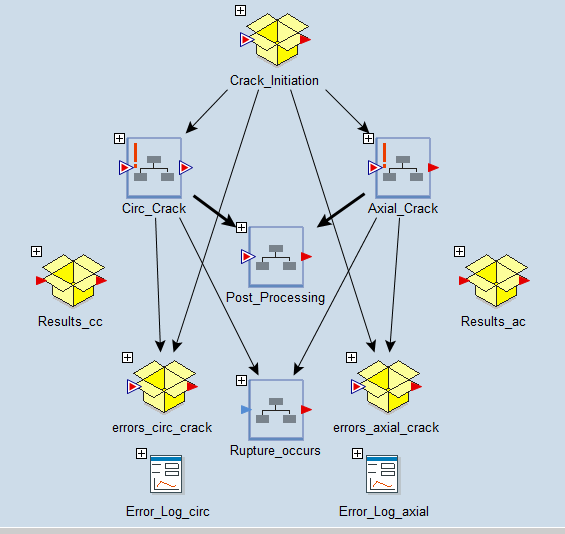 Probabilistic loop
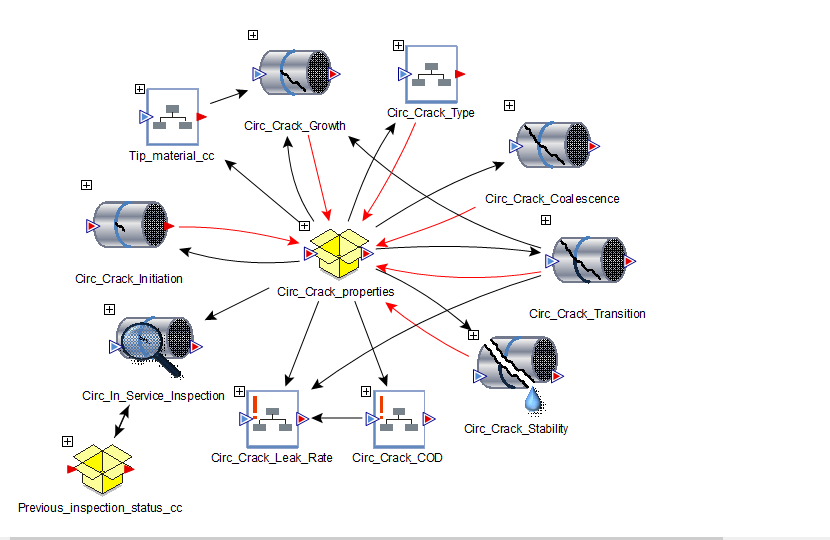 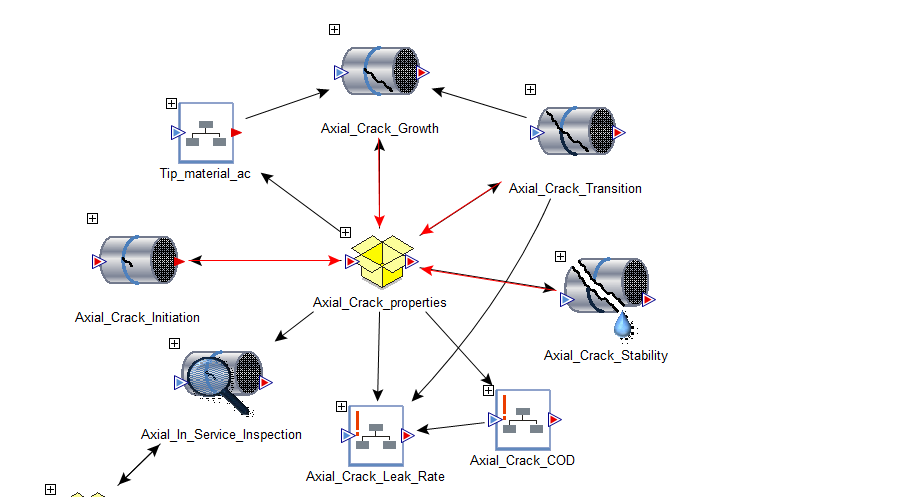 Complex deterministic Model
Set up of xLPR example
Generic Reactor Vessel Outlet Nozzle (RVON) for purpose of illustration.
34” pipe (869 mm) – 2.6” thickness (66.3mm)
PWSCC degradation only – circumferential cracks
Temperature : 320.5 °C
Pressure: 15.41 MPa
Membrane Stress (from Dead Weight and Thermal): ~ -2.4 MPa
Bending Stress (from Dead Weight and Thermal) :  ~ 147 MPa
Axial WRS
15% repair
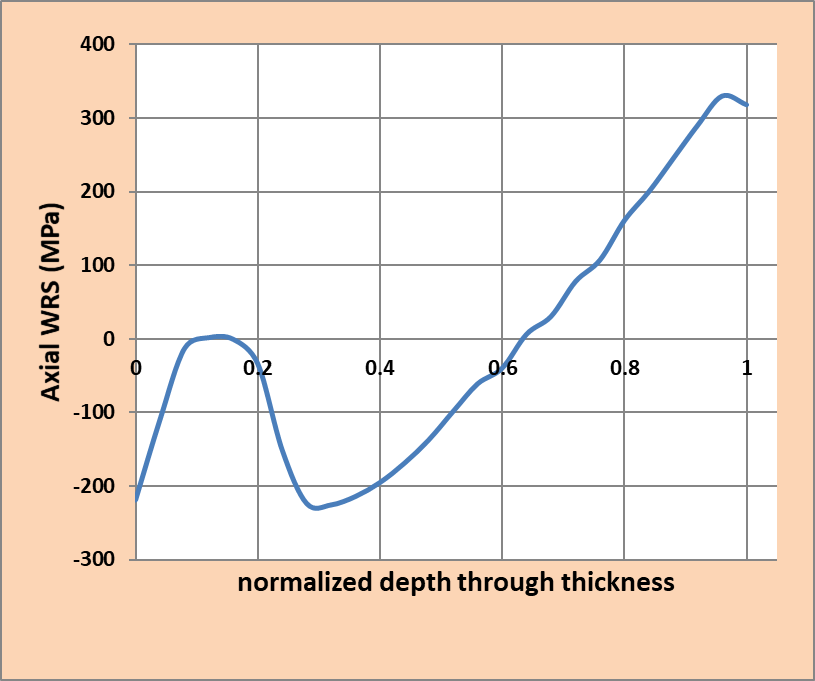 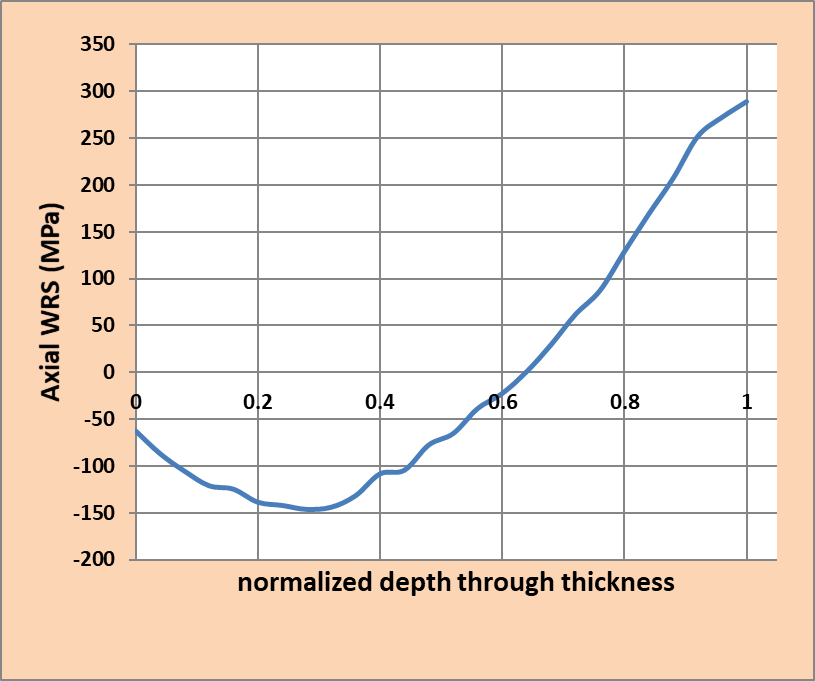 Axial WRS
unrepaired
Example of xLPR results
Studying extremely rare events. The occurrence of even a single crack is within the range of 1 in a 100 or 1 in a 1000
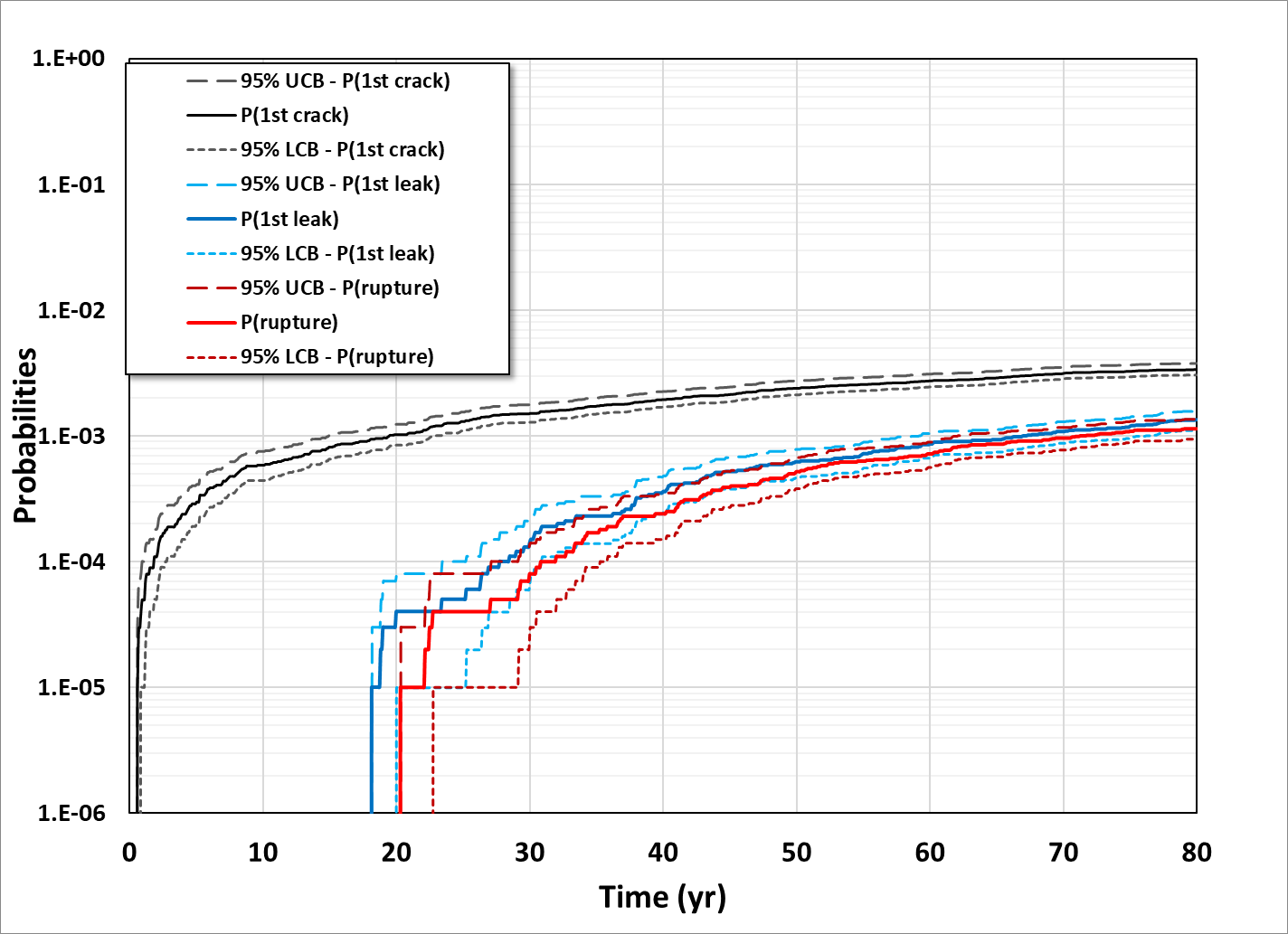 Note: Probabilities of leakage and rupture are estimated without inspection or Leak rate detection
What do these low probabilities mean
Only the purple parts have cracks occurring. All the rest is only used to estimate probability of crack occurrence
1 in 1000
1 in 100
Consequences in the run
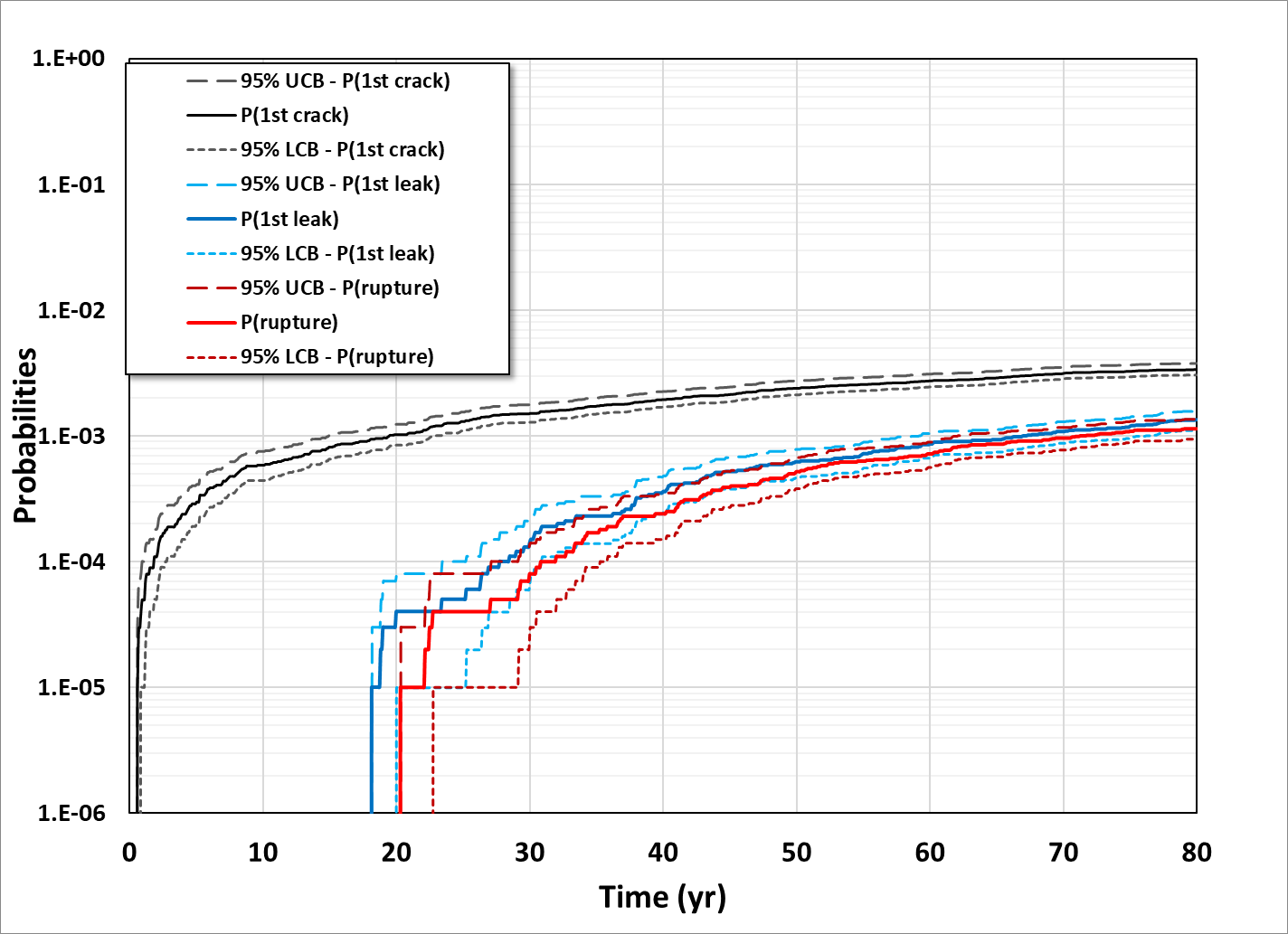 What to do ?
Importance sampling / adaptive sampling : Usually works if performed with the appropriate knowledge – but requires knowing which inputs drive the probabilities. And may not be enough
Running all the cases that matter (with resampling): xLPR was not developed this way and the resampling may create “holes” in the distributions
Use of initial flaw (flaw at time zero): May not be representative and underestimate or overestimate the risk
Work on the crack initiation model: it needs to work directly with the equations and requires change in the code
Crack Initiation equation
Fitting parameter
Physical quantities
Added complexity
Spatial representation of the proportionality constant. Weld to weld and within weld components
Stresses varies within the circumference
…
…
Weld 1
Weld i
Weld n
How to solve this:  1st step
CDF
How to solve it: 2nd step
How to select a case?
Optimization
Tensile zone
Compressive zone
Results (time dependent probabilities)
Probabilities using a smaller sample size (2K)  are estimated earlier in time and smoother  than traditional Monte Carlo with sample of size 100K)
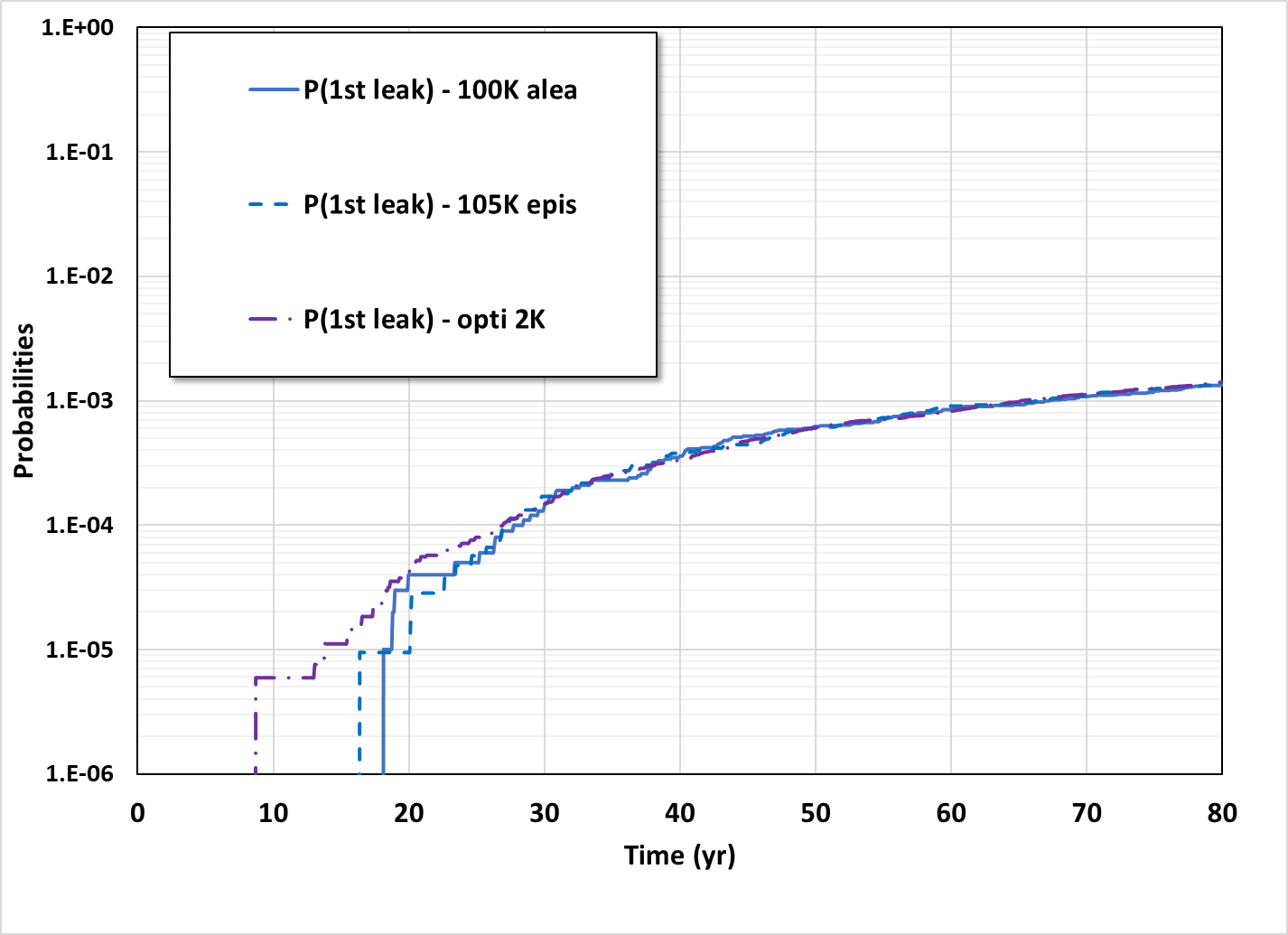 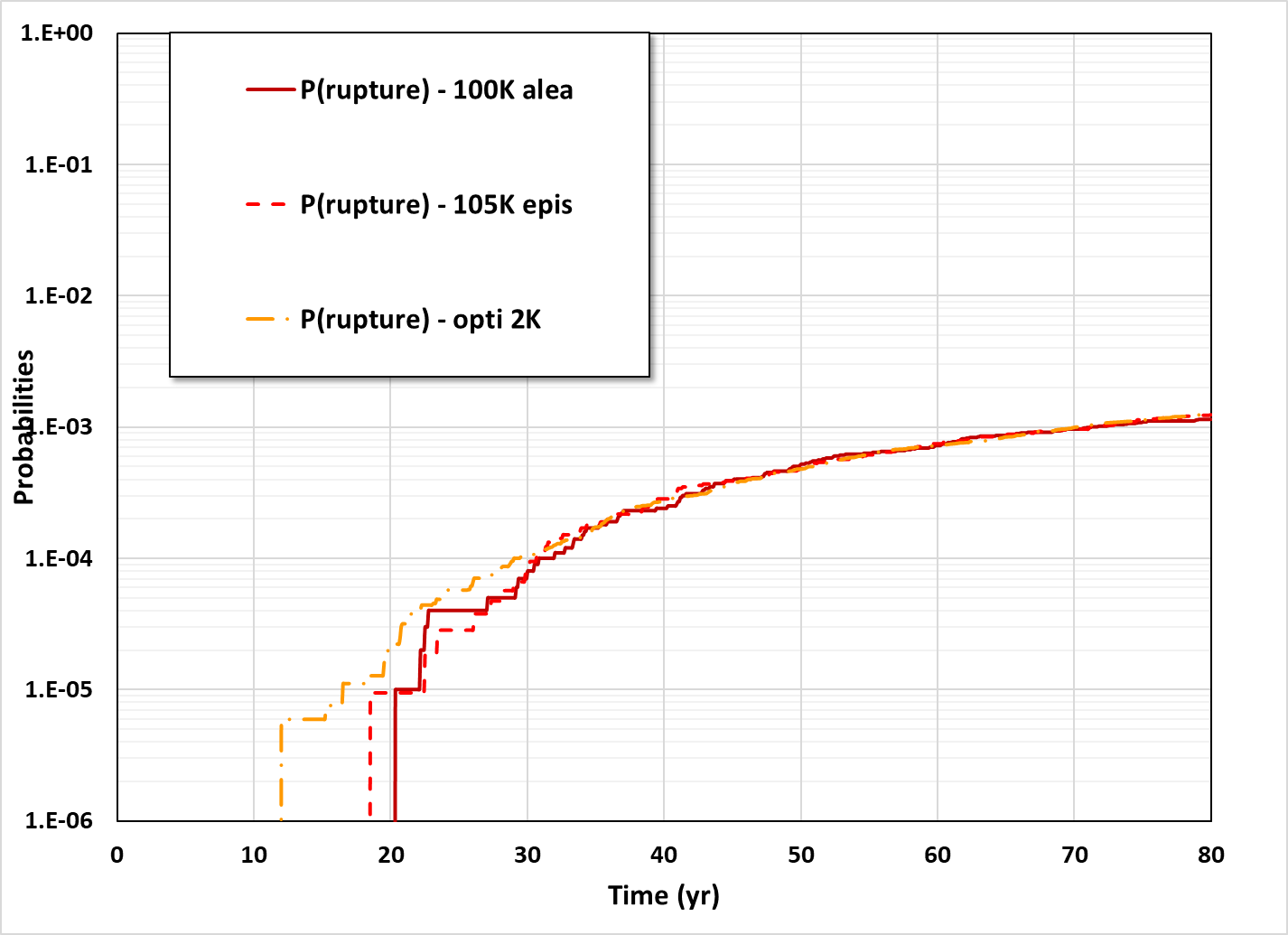 Results – conditional distribution
Conditional distribution is smoother (plain blue line) than traditional sample size 50 times greater (~1.7 orders of magnitude higher)
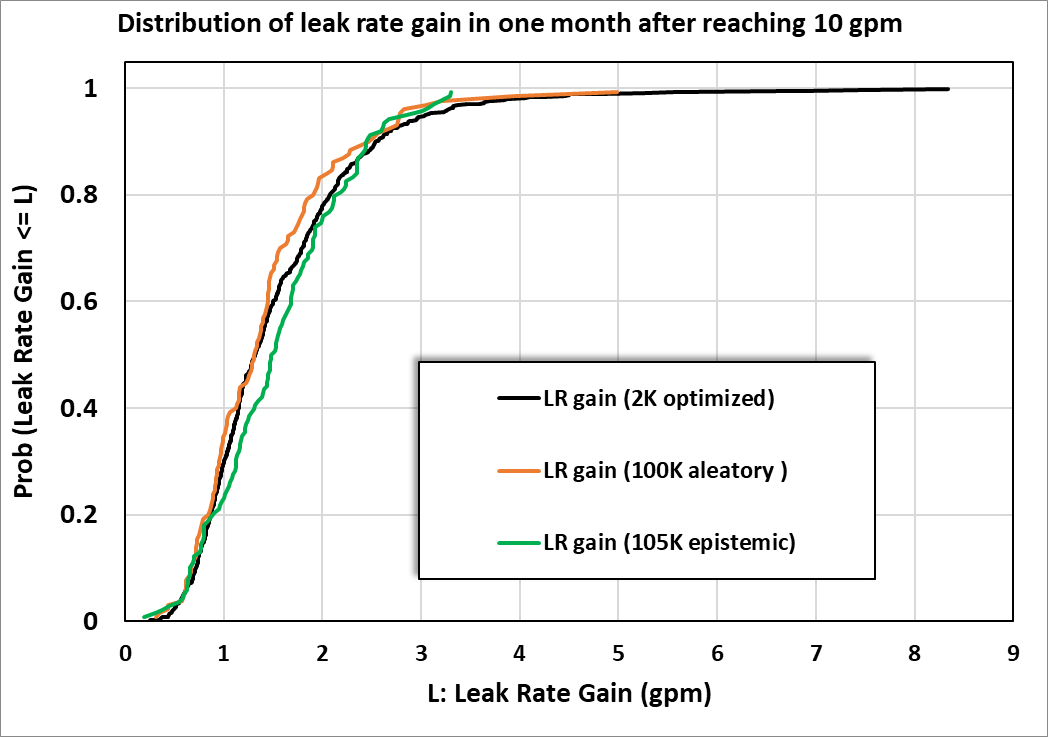 Application to more extreme case
Same problem but with a different WRS strongly negative at ID (15% weld repair).
Probability of first crack lower than 10-6 over 80 years. Would require more than one million runs with traditional Monte Carlo.









2000 realizations give an answer in the 10-7 range but results are “choppy”. 
WRS at ID so low that sometimes no P(Crack) can be found
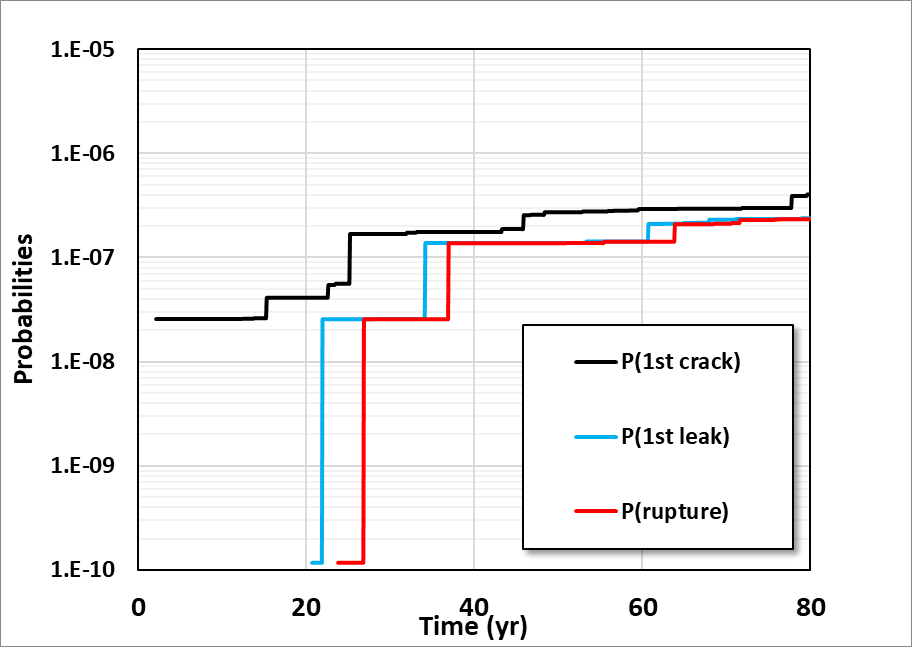 Use of optimization with other techniques
Same problem as the previous slide. 
Additional importance sampling used on WRS to generate higher values at ID.
Still optimization of Crack Initiation. Still sample of Size 2,000.
Results (in dash line) are in the same ballpark estimate but a lot smoother
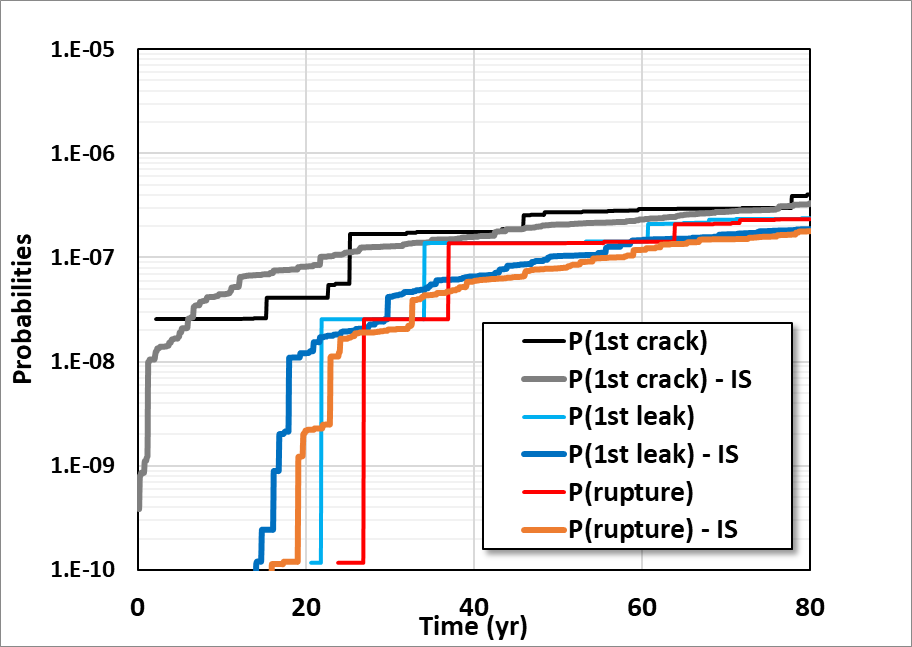 Conclusion
Probabilistic Fracture Mechanics is an important part of any risk analysis or risk-informed approach 
Probabilistic Analyses help estimate risk and reduce conservatisms
However, when probabilities are very low classical Monte Carlo sampling may not be practical - A probabilistic analysis is often more than running 1000’s of runs and taking the mean value.
A good understanding of the problem helped point out the weaknesses and develop a mathematical way to solve them.
The presented approach reduces the computational cost by one or more orders of magnitude and helps build confidence in the results.
An added benefit is when an analyst puts enough math and equations in a method, people trust him more and don’t ask questions!